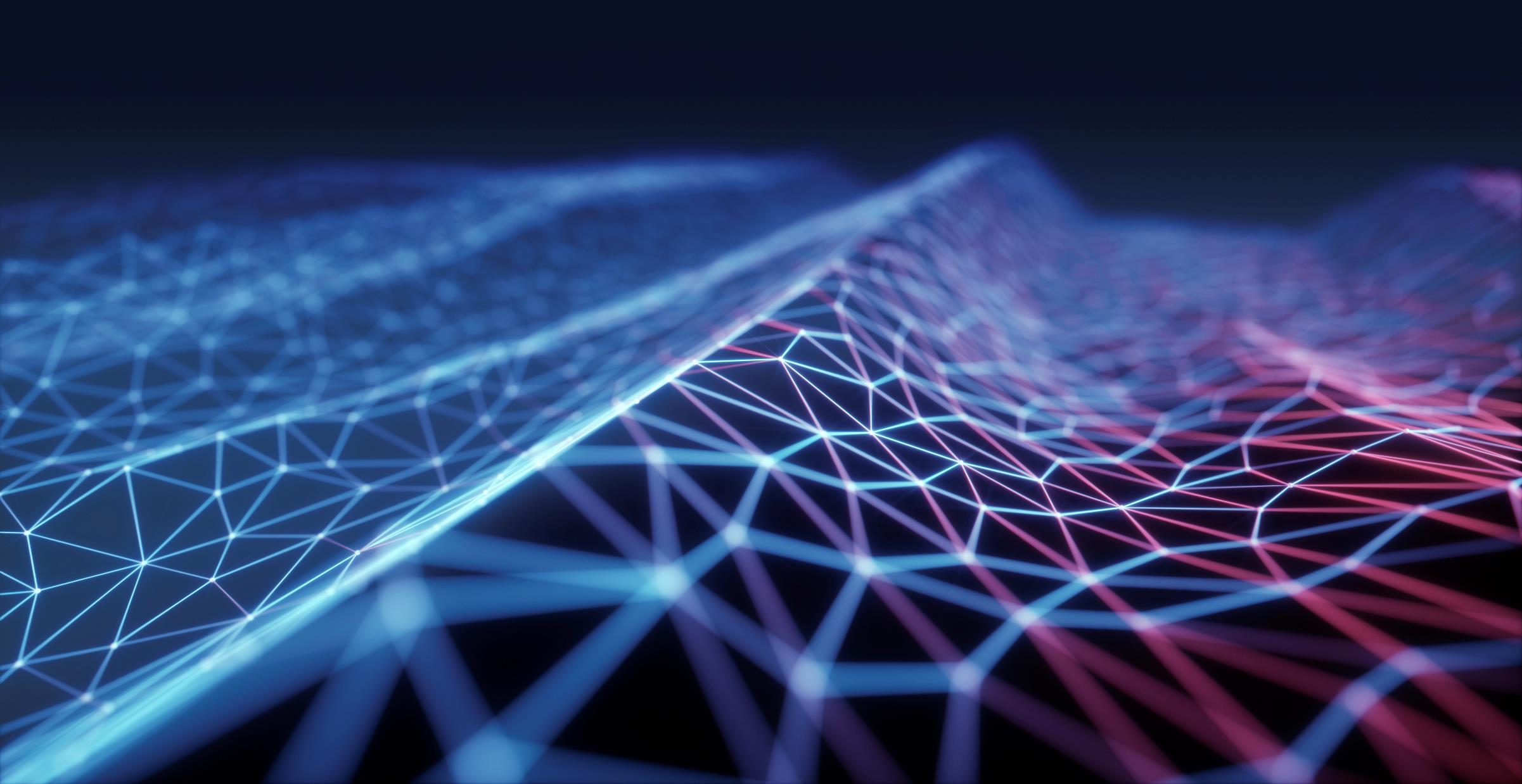 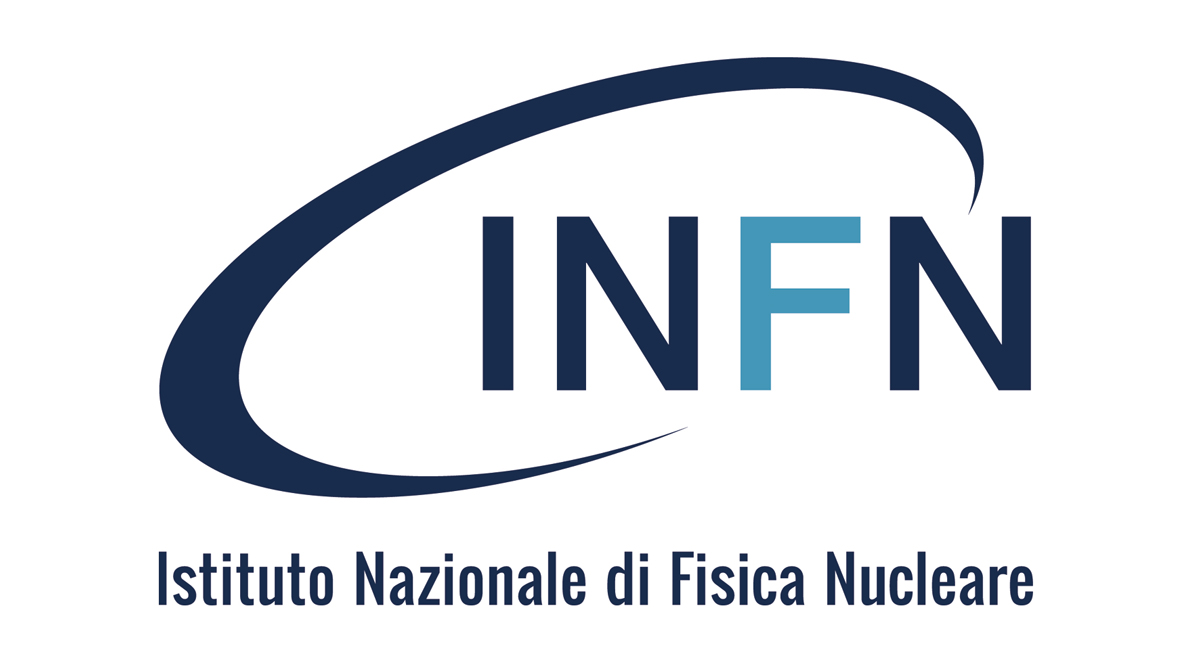 Comunicazioni
Riunione SC – 20 dicembre 2021                                                                                R.Gomezel
Agenda di oggi
Uscito nuovo piano triennale 2021-2023
Il 9 dicembre è uscito il nuovo piano triennale ICT AGID 2021-2023
Il piano integra quello precedente con le azioni previste dal PNRR
Lo trovate sul Team RTD-SC nella sezione file – documenti AGID
Piano triennale ICT 2021-2023
Relazione annuale rtd
Prossimi passi
PNRR e Transizione digitale
I bandi saranno disponibili a primavera 2022
Presentazione di proposte entro fine estate 2022
Possibilità di finanziamenti su “Competenze e capacità amministrativa” per la formazione del personale dell’INFN sulla digitalizzazione 
in queste misure vengono previsti finanziamenti per l’upskill ed il reskill dei dipendenti pubblici realizzati con corsi di formazione mirati alla crescita delle competenze digitali degli stessi
Verifica di eventuali fondi ulteriori che possono essere utilizzati per il processo di transizione digitale.
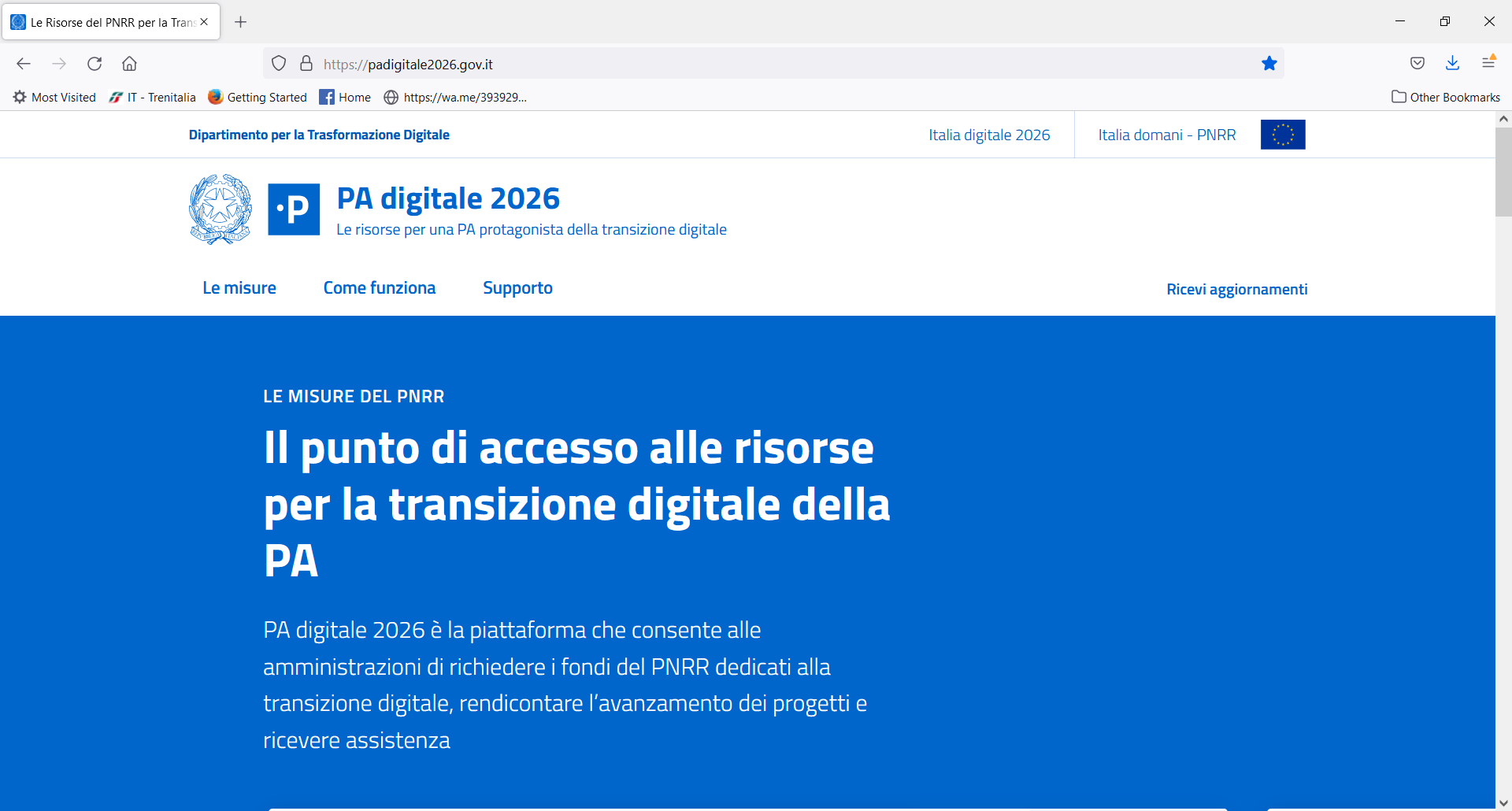 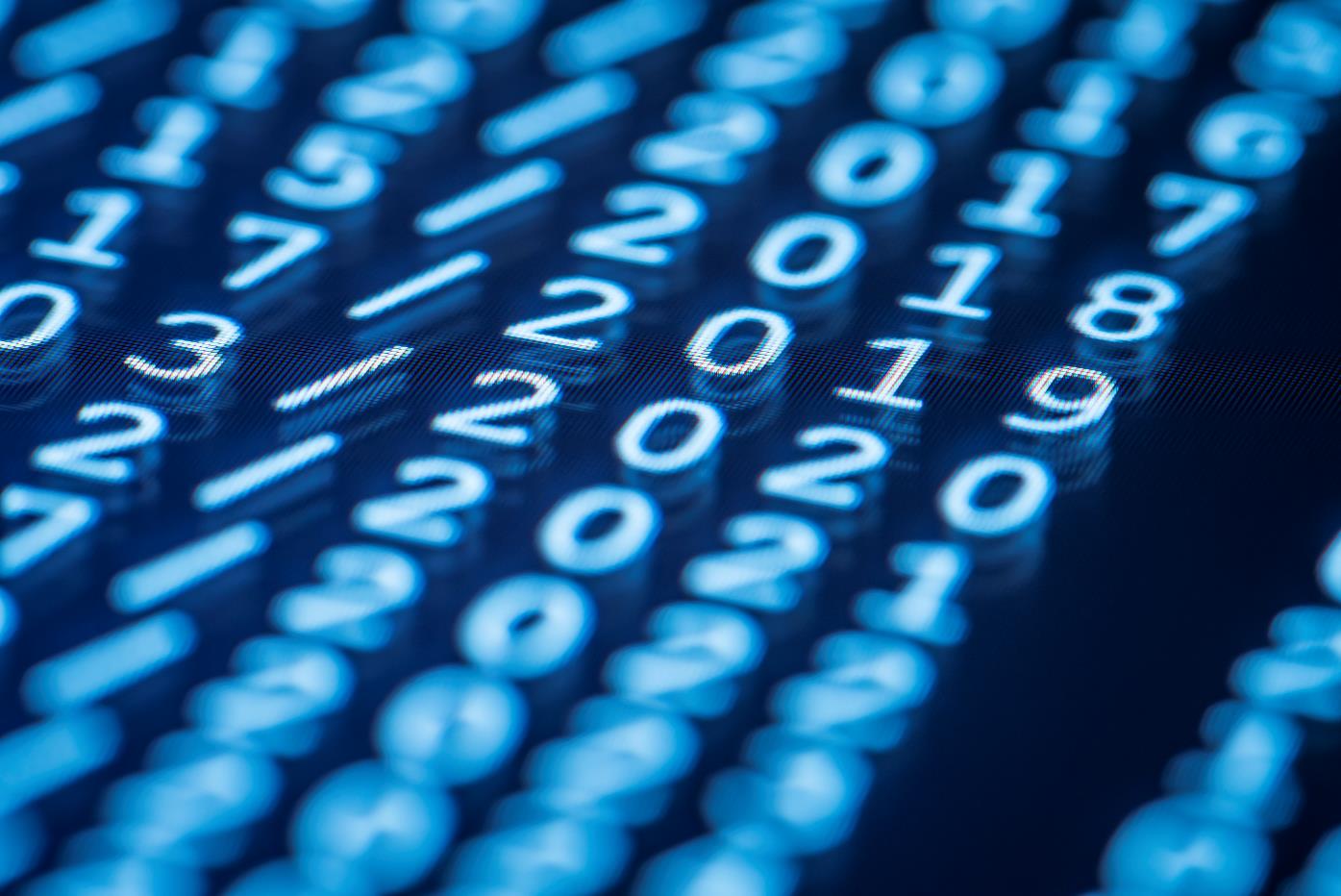 Domande o Commenti
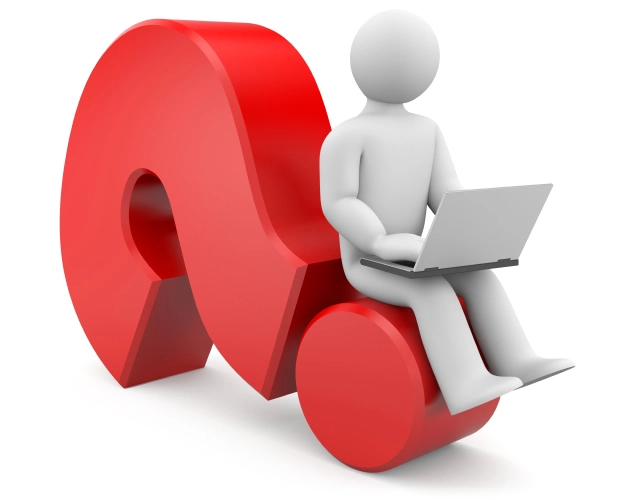